SURT Course Overview
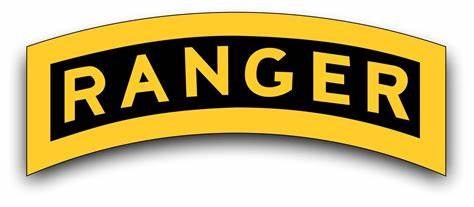 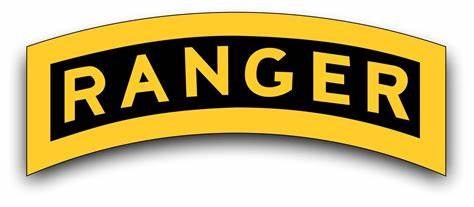 1